Climate Classifications: Köppen
Great Weather & Climate Site
Check it out!
METEOROLOGY - WEATHER AND CLIMATE: A CONDENSED PRIMER
This Presents the Whole Picture!
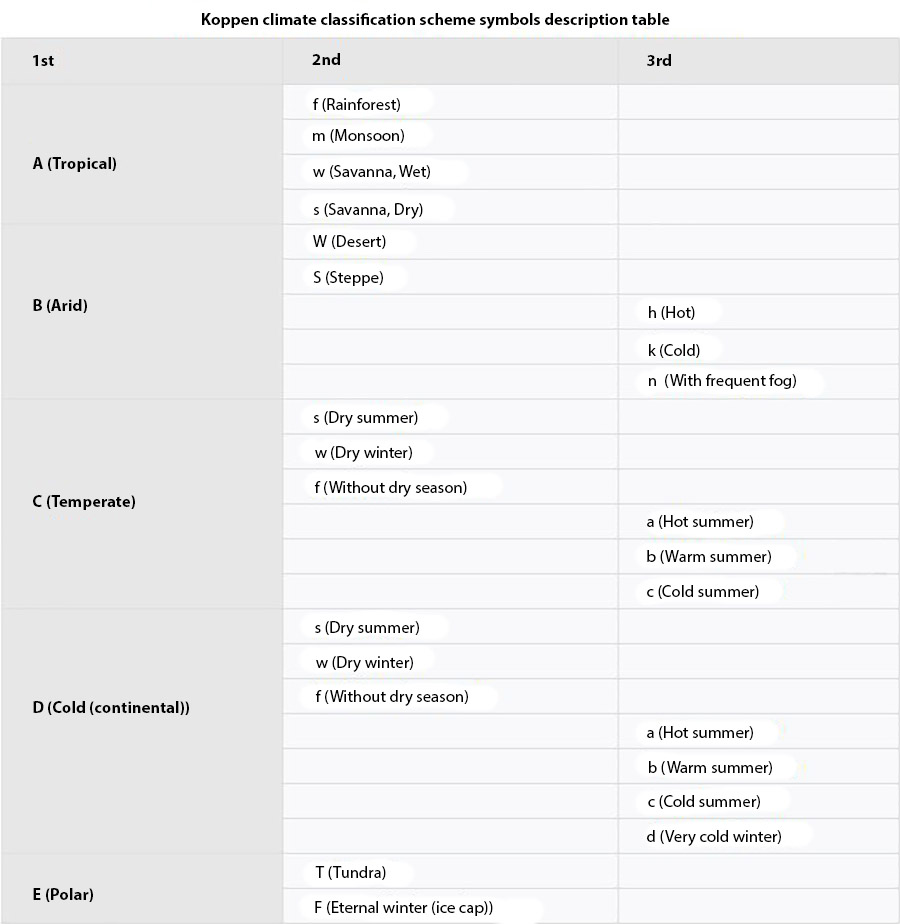 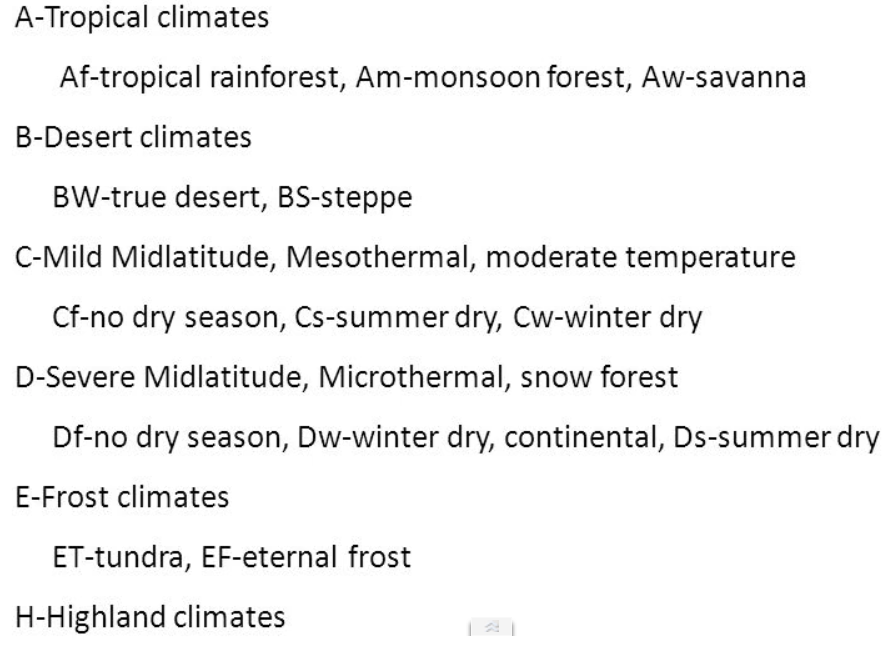 Letter Definitions
Category, Name & Description
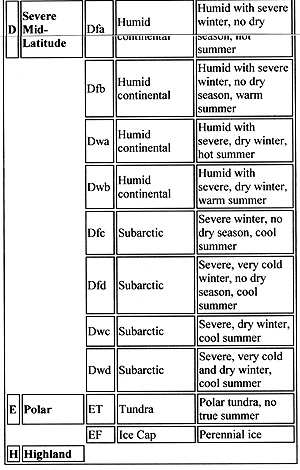 World Map of Climate Types
Check the World Climate Guide for specific locations
North America Climate Regions
St. Louis
St. Louis is usually located on or very near the border between Cfa and Dfa. It is in a transition zone.
South America Climate Regions
Africa Climate Regions
Europe Climate Regions
Russian Climate Regions
Asian Climate Regions
Southwest Asia (Middle East) Climate Regions
Australia
Af – Tropical Wet (Tropical Rainforest)
Tropical Rainforest (Af)
Characteristics
Constant high temperatures. 
"Equal" day length. 
Lowest annual temperature range of any climate. 
Evenly distributed, heavy precipitation. 
Much cloud cover and high humidity.
Af
Geographic Distribution 
Amazon Basin, 
Congo River Basin, 
East coast of Central America, 
East coast and interior of Brazil, 
East coast of Madagascar, 
Malaysia, 
Indonesia, 
Philippines.
Controlling Factors
High year-round insolation and precipitation of ITCZ. 
Rising air along trade wind coasts. 
mE air masses.
Af Vegetation
Tropical broadleaf evergreen forests with vines (lianas), Bromelias, and epiphytes.
Am Climates – Tropical Monsoon
Tropical Monsoon Climate (Am)
Characteristics 
Heavy high-sun rain; short low-sun drought.  Highest temperature just before rainy period.
Am
Geographic Distribution
Coastal areas of southwest India,  Sri Lanka, Bangladesh, Mynamar (Burma),  
Southwestern Africa,  
French Guiana,  
northeast and southeast Brazil.
Controlling Factors
Summer onshore/winter offshore air movement related to shifting ITCZ or monsoon circulation. mE air masses during high-sun; stable mT or cT -> low-sun
Am Vegetation
Tropical broadleaf evergreen rainforest with some deciduous trees and plants (dormant in the dry season)
Aw Climate – Tropical Savanna
Wet Dry Tropical Climate (Aw)
Characteristics
High-sun wet season, low sun dry periods.  Rainfall less than monsoon.  
Highest temperature ranges of low latitude wet climates.
Aw
Geographic Distribution
Northern and eastern India, interior Myanmar (Burma) and Indo-Chinese Peninsula; northern Australia; south central Africa; Ilanos of Venezuela, Campos of Brazil; 
Western Central America; south Florida, and Caribbean Islands.
Controlling Factors
Shifting influence of high-sun ITCZ and low sun STH influence. High sun mE air masses; low-sun cT air masses
Aw Vegetation
Tall to short continuous grasslands with scattered trees and galleria forests (along the banks of streams, often arching over the river to enclose it unless it is a very wide river.
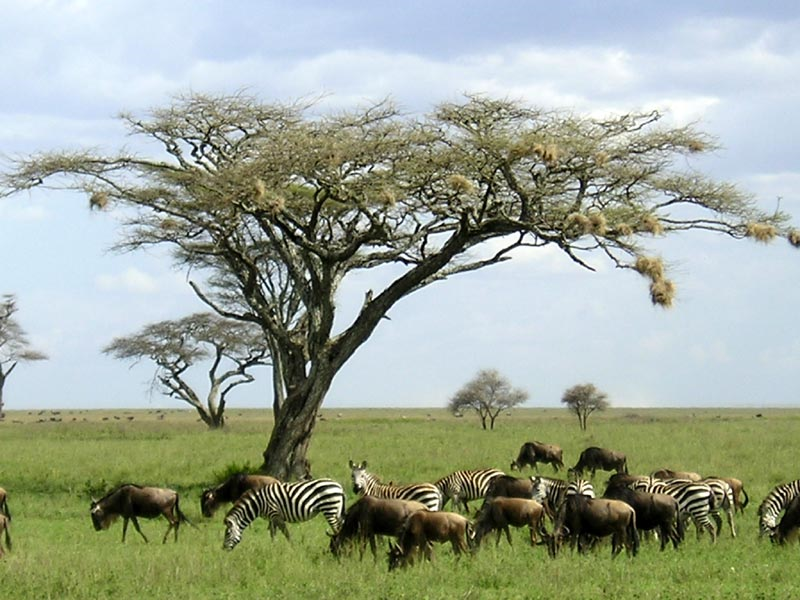 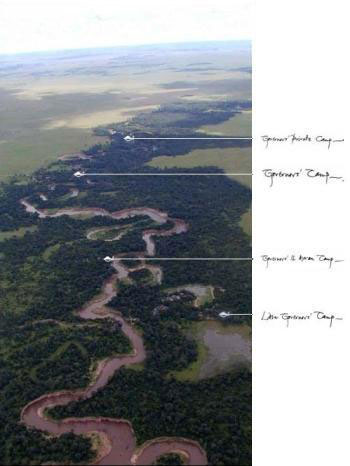 Aw – galleria forest
Forest along the river transitioning to grassland as distance from the river bank increases.
Tropical Desert Climate (BWh)
Characteristics
Among the driest places on earth Mean annual temperature above 64.4o F (18oC) 
Low relative humidity  
Irregular and unreliable rainfall 
Highest percentage of sunshine of any climate 
Large diurnal temperature range 
Highest daytime temperature of any climate 
Annual precipitation less than half the annual potential evapotranspiration
BWh
Geographic Distribution
coastal Chile and Peru southern Argentina 
southwest Africa 
north Africa  
Arabia, Iran 
Pakistan, and western India;  
Baja California and interior Mexico
Controlling Factors
Descending, diverging, circulation of subtropical highs Continentality linked often with rain shadow location.  
cT air masses
BWh types
Types of desert
Reg- gravel and rock surface
Erg – sand dunes
Hamada – large expanses of unbroken rock
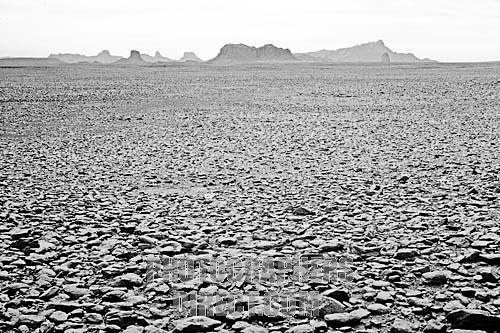 Reg desert surface
BWh
Erg desert surface
Hamada desert surface
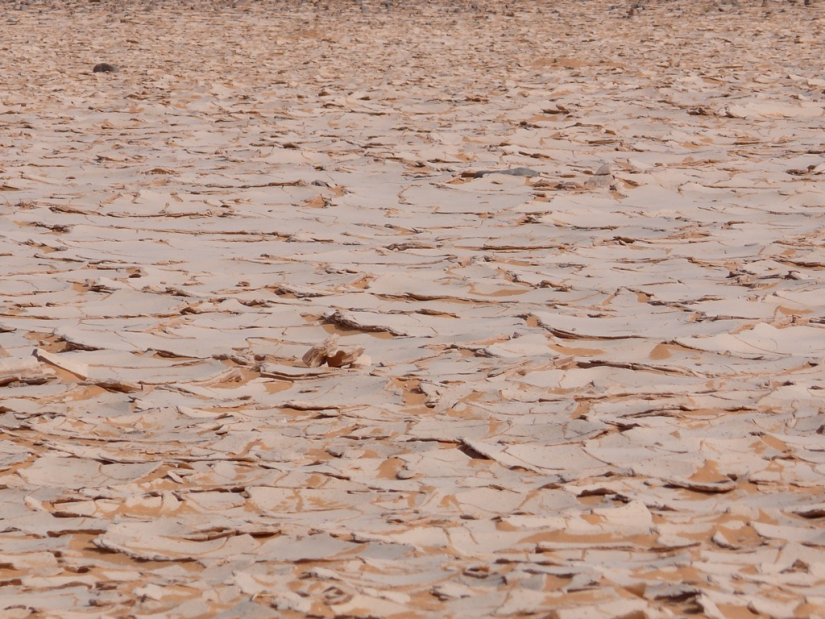 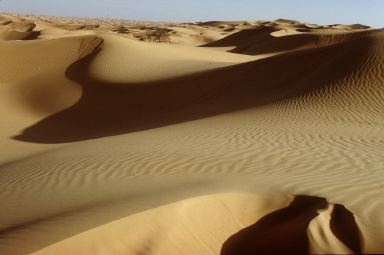 BWh Vegetation (?)
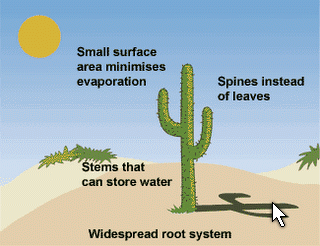 Little or no vegetation (xerophytic plants, if any)
Sonoran Desert in Arizona
Tropical Steppe Climate (BSh)
Characteristics
Semiarid Annual rainfall distribution similar to nearest humid climate 
Annual precipitation more than half, but less than annual potential evapotranspiration 
Mean annual temperatures above 64.4oC (18oC)
BSh
Geographic Distribution
Peripheral to deserts especially in:   
Australia 
northern and southern Africa 
southwest Asia 
Argentina 
western United States
Controlling Factors
Descending, diverging, circulation of subtropical highs Continentality linked often with rainshadow location.
BSh Vegetation
Almost continuous short grass transitioning to bunch grass (bare ground between patches) and then transitioning to desert. It is subject to desertification: permanently transitioning from steppe to desert.
Midlatitude Desert Climate (BWk)
Characteristics
Aridity; low relative humidity. 
Irregular rainfall. 
High percentage of sunshine. 
Larger temperature range than Tropical Desert. 
More precipitation than Tropical Desert.
BWk
Controlling Factors
Continentality often linked to rain shadow. 
Subtropical high pressure or high pressure ridging. 
cT air mass during summer. 
mTs air masses; cP air masses especially on northern limits.
Geographic Distribution
inner Asia 
(interior) western U.S.
Xerophyte Adaptations
BWk Vegetation
Semidesert and desert vegetation – Xerophytic plants.
Midlatitude Steppe (BSk)
Characteristics
Semiarid
Rainfall distribution similar to nearest humid climate
Temperatures vary with latitude, elevation, and continentality
Larger temperature range than Tropical Steppe
More precipitation than Tropical Steppe
BSk
Geographic Distribution
Inner Asia; 
Western U.S.
Controlling Factors
Essentially the same as deserts;
Transitional to humid climates;
Leeward orographic influence (rainshadow)
BSk
Short grass with scattered small shrubs transitioning to BWk desert.
Humid Subtropical Climate (Cfa)
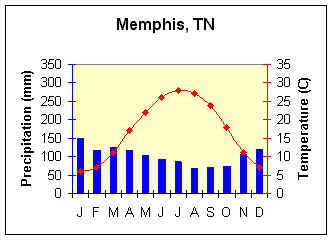 Characteristics
High humidity; summers like humid tropics. Frost with polar air masses in winter.  
25 to 100 in of precipitation, decreasing inland. 
Monsoon influence in Asia.
Cfa
Geographic Distribution 
Southeastern U.S. southeastern South America; 
coastal southeast South Africa; 
eastern Australia; 
eastern Asia from northern India through south China to Japan.
Controlling Factors
East coast location between 20o and 40o N and S latitudes. Humid (mTu air masses) onshore air movement in summer.  
Cyclonic storms in winter (cP air masses)
The ample precipitation and generally mild temperatures of the humid subtropical climate support a lush environment of temperate deciduous to temperate evergreen forests.
Cfa VegetationMissouri & Arkansas Ozark forests
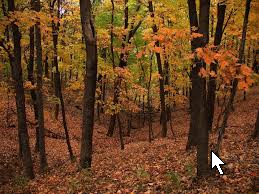 Mediterranean or Dry Summer Subtropical Climate (Csa, Csb)
Characteristics
Mild, moist winters, hot dry summers inland 
Cool, often foggy coasts 
High percentage of sunshine 
High summer diurnal temperature range 
Frost danger during winter
Csa; Csb
Controlling Factors
West coast location between 30o and 40o N and S latitude. 
Alternating between Subtropical High in summer and Polar Front/Westerlies in winter. 
Cyclonic precipitation during the winter. 
Summer air masses: mTs, cT 
Winter air masses: mT, mP, cP
Geographic Distribution
Central California 
central Chile 
Mediterranean Sea borderlands 
Iranian Highlands 
Capetown area of South Africa 
southwestern Australia
Csa; Csb
Small, thick evergreen leaves of the sclerophyll forest combats water loss during the drought conditions of the dry summer found in the Mediterranean climate. The picture depicts a sclerophyll scrub forest in the subalpine zone in New Zealand.
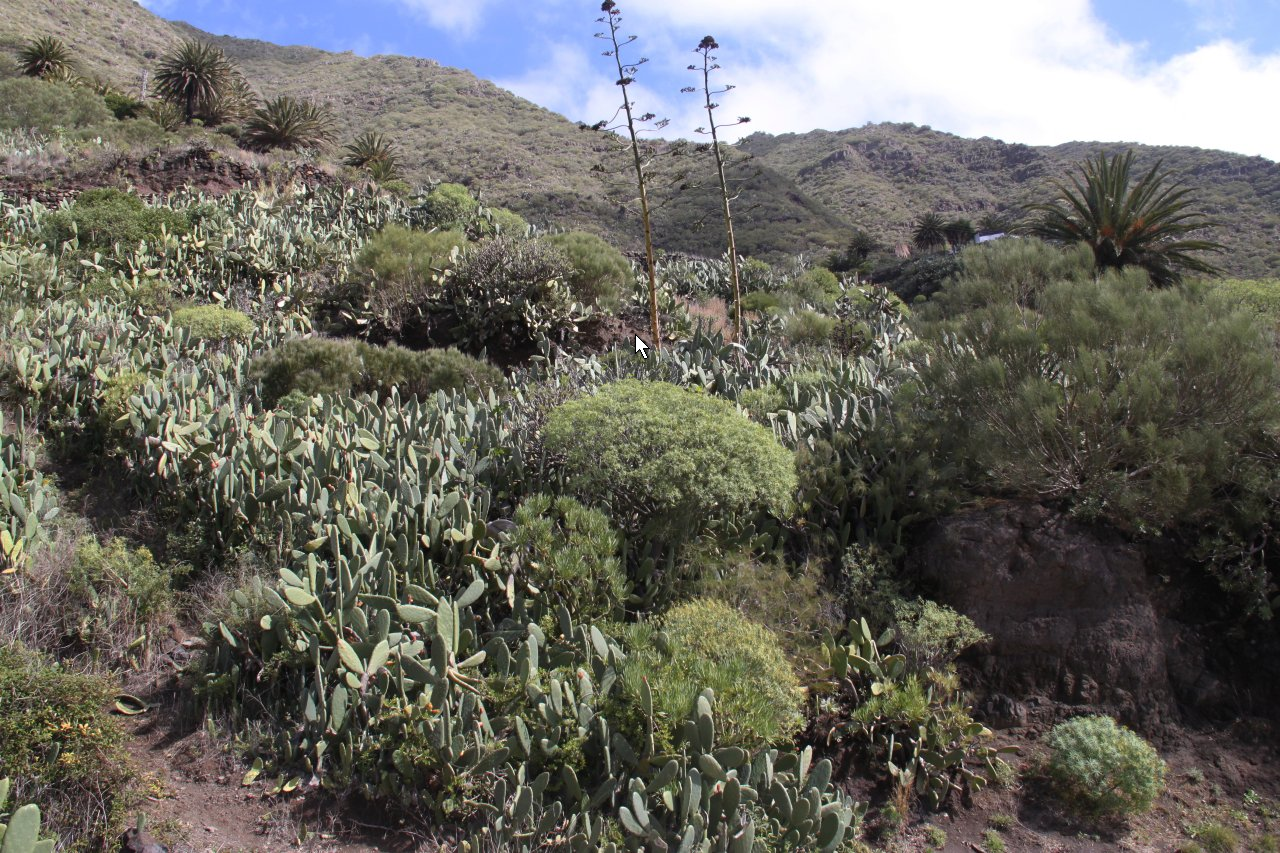 Marine West Coast Climate (Cfb)
Characteristics
Mild winters, mild summers. 
Low annual temperature range. 
Heavy cloud cover; high humidity. 
Frequent cyclonic storms, with prolonged rain, drizzle and fog.
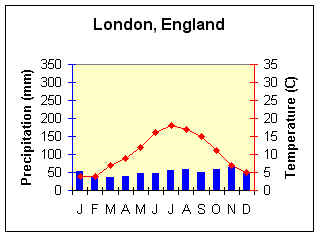 Cfb
Controlling Factors
West coast location; year round influence of the Westerlies. 
Warm ocean currents along some coasts. 
Windward orographic influence in North America. 
Located further inland in Europe due to east - west orientation of mountains.
Geographic Distribution
Coastal Oregon, Washington, British Columbia, and southern Alaska 
Southern Chile; interior South Africa 
southeast Australia and New Zealand 
northwest Europe
Cfb Vegetation
The significant difference between climate characteristics of Vancouver and London, both Marine West Coast climates, arises from location, local topography, and ocean current influence. The dry summer in Vancouver is due in part to subsiding, subtropical high pressure lying to the south. Precipitation is nearly double that of London due to local orographic uplift of air. Milder winter temperatures in London arise from the moderating influence of the North Atlantic Drift, a warm ocean current.
Due to the north-south orientation of mountain systems along the west coast of North America, the Marine West Coast climate is restricted to coastal locations. The Marine West Coast climate extends further inland in Europe due to the predominate east-west orientation of mountains.
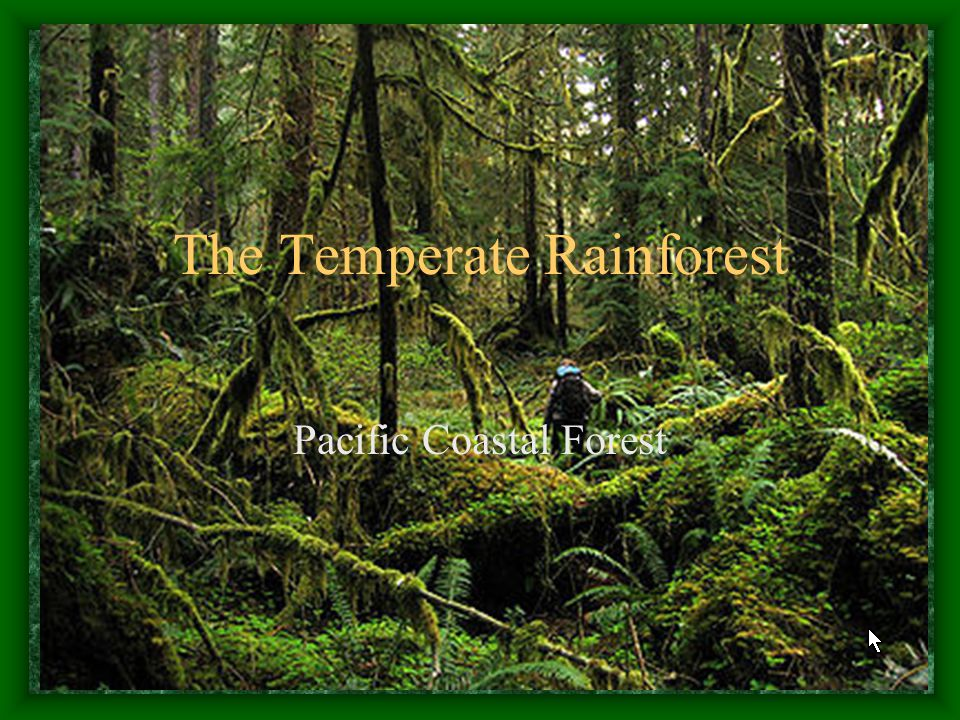 Humid Continental Climate (Dfa, Dfb)
Characteristics
Warm Summer Subtype: Dfa
Hot humid summers; occasional winter cold waves. 
Large annual temperature ranges. 
Weather variability. 
Cool Summer Subtype: Dfb
Moderate summers; long cold winters. 
Large annual temperature ranges. 
Variable weather. 
Less precipitation than warm summer subtype.
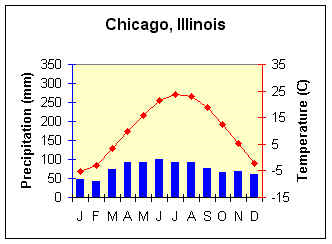 Dfa; Dfb
Geographic Distribution
Warm Summer Subtype - Dfa
Eastern and Midwestern U.S. from Atlantic coast to 100th meridian. 
east central Europe. 
northern China. 
northern Korea. 
Cool Summer Subtype - Dfb
New England, Great Lakes region. 
south and central Canada. 
Scandinavia, eastern Europe, Russia
Controlling Factors
Cyclonic, polar front storm systems. 
Prevailing westerlies dominate. 
Continentality; 
Polar anticyclone in winter. 
cP, mT, mP modified, cA (rare but on poleward limits) air masses
Dfa; Dfb Vegetation
The humid continental climate supports a diversity of ecosystems, from temperate deciduous forests to parklands and grasslands. Alfisols and mollisols are the dominant soils, though spodosols can be found where coniferous vegetation flourishes.
Subarctic Climate (Dfc, Dfd)
Characteristics
Brief, cool summers; long, bitterly cold winters. Largest annual temperature ranges. 
Lowest temperatures outside of Antarctica.
Dfc; Dfd
Geographical Distribution
Northern N. America from Newfoundland to Alaska; Northern Eurasia from Scandinavia through most of Siberia. 
Virtually nonexistent in the Southern Hemisphere
Controlling Factors
Location in the higher middle latitudes (50o to 70o ). Westerlies in summer; strong polar anticyclone and Easterlies in winter. 
Occasional cyclonic storms. 
Extreme continentality. 
cP, cA, mP air masses
Dfc; Dfd
Snow covered coniferous forest, typical natural vegetation of the Subarctic climate. Conical shape of tree helps capture insolation at low angles. Boreal forests - Taiga
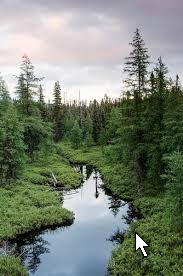 Tundra Climate (ET)
Characteristics
"Summer-less"; at least 9 months average below freezing. 
Low evaporation; precipitation usually below 10 in.
ET
Geographic Distribution
Arctic ocean border lands of North America; 
Greenland and Eurasia; 
Antarctic Peninsulas; 
some polar islands.
Controlling Factors
Location in the high latitudes; 
Subsidence and divergence of the polar anticylone 
Arctic front cyclones 
cA, mP, cP
ET Vegetation
Ice mounds are a common feature where permafrost underlies the surface. A fragile ecosystem.
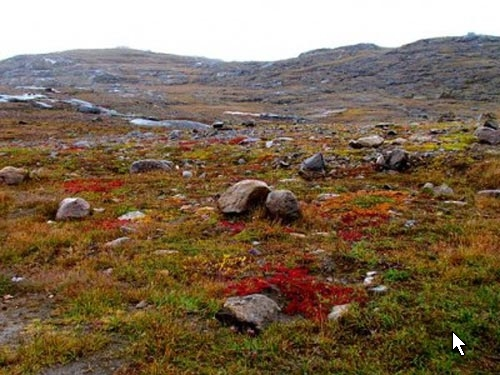 Ice Cap Climate (EF)
Characteristics
Summerless; all months below freezing. World's coldest temperatures. 
Extremely small amount of precipitation. 
Windy
Geographic Distribution
Antarctica interior Greenland 
Permanently frozen portions of the Arctic Ocean and associated islands
Controlling Factors
Location in the interior of high latitude land masses. Year-round influence of polar anticyclone. 
Ice cover - high albedo 
cP, cA air masses
Barren  “Ice deserts” – no permanent human inhabitants. No useable vegetation.
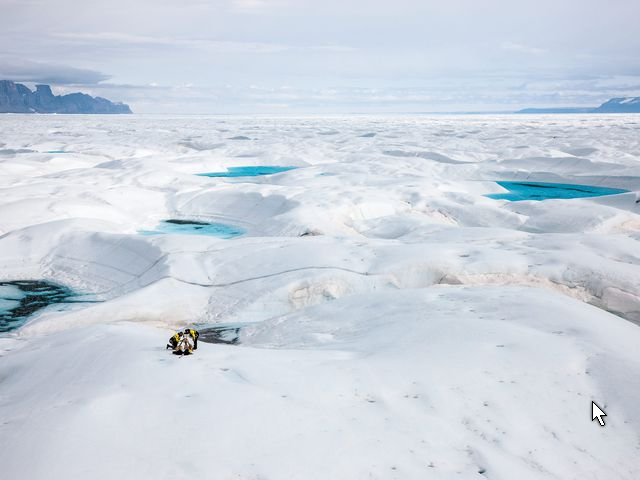 Highlands - H
Unclassified areas due to the great variability according to altitude, exposure to sunlight, and exposure to winds.  It would be far too complex to be able map.
Credits: Good sites to visit.
World Climates
Meteorology - Weather And Climate: A Condensed Primer
Climate Region Maps From Wickipedia